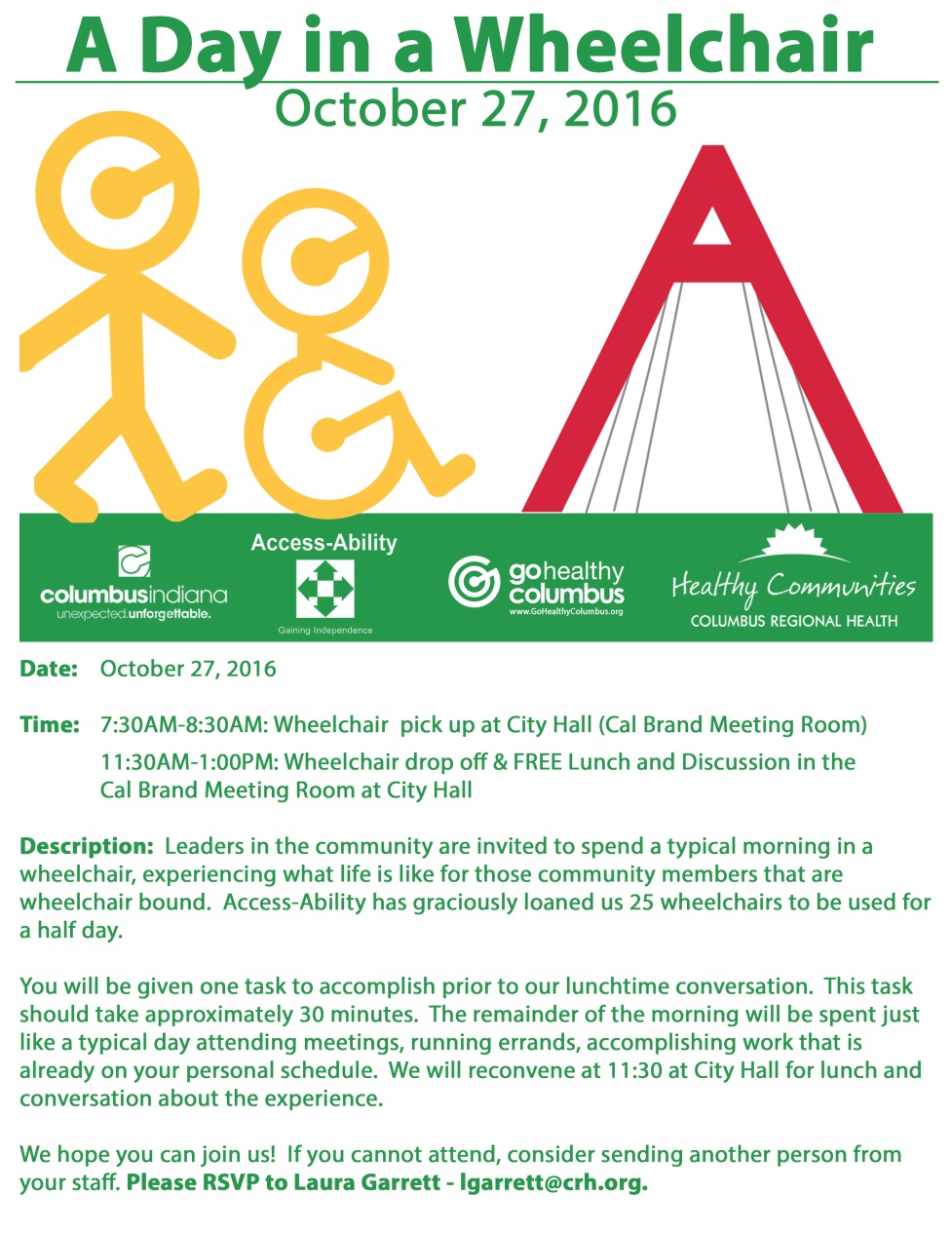 AN ADA EDUCATION EXPERIENCE
A Day in a Wheelchair




David Hayward, PE
City Engineer
Columbus, IN
[Speaker Notes: This was not my first time participating in such an event.  The previous time was about 20 years ago.  I found that I am not as strong as I used to be.
Let’s break this invitation into 2 parts for our discussion.]
PARTNERSHIPS
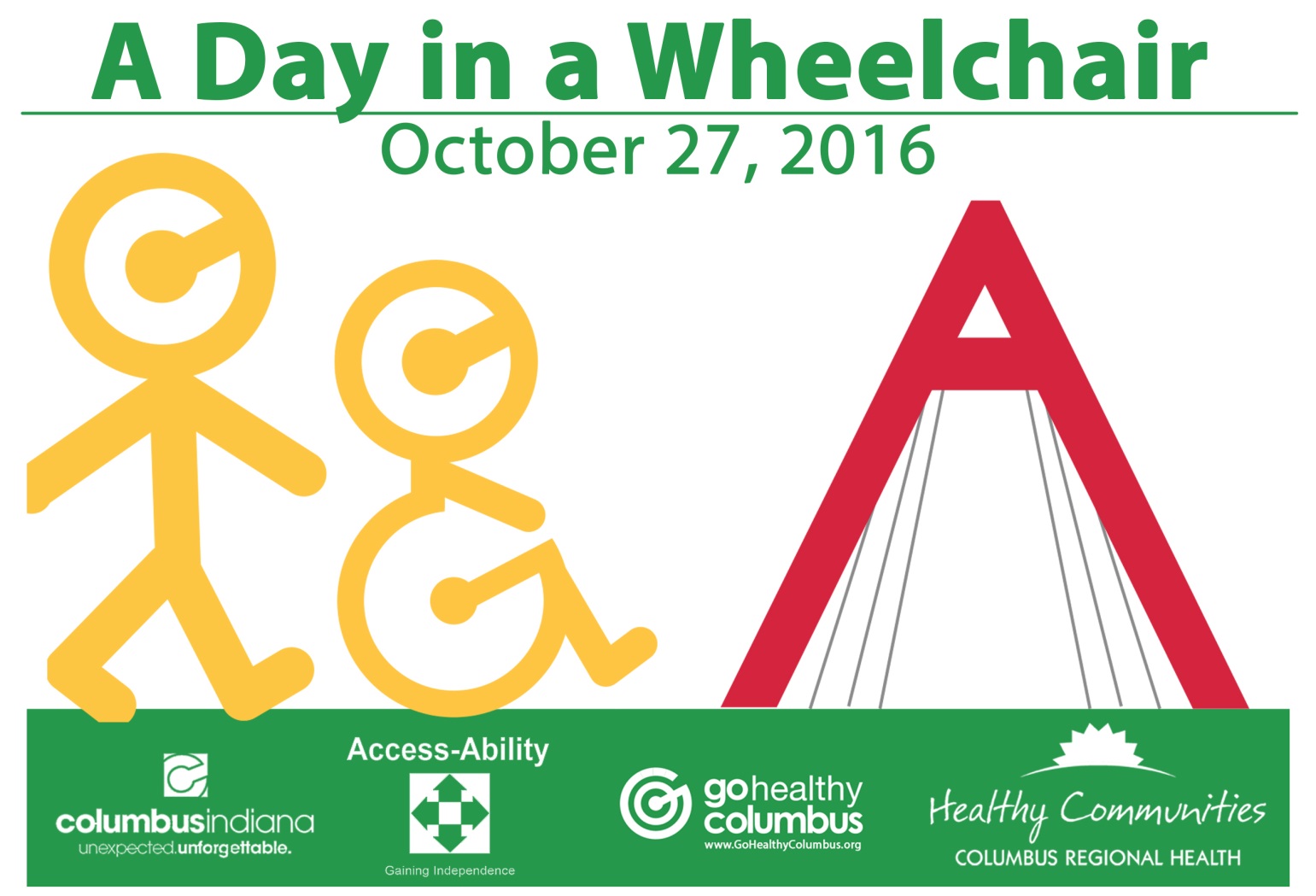 Columbus Regional Health

City of Columbus

Columbus Human Rights Commission

Bartholomew County
[Speaker Notes: This was a great cooperative effort of several agencies.  I especially want to mention Healthy Communities (always a great partner for the City) and The Republic, our local newspaper.  Most of the photos and quotes in this presentation are from The Republic.
An estimated 17 percent of Bartholomew County residents (about 13,500) have some form of disability.]
AGENDA
[Speaker Notes: The organizers selected 25 key people to participate and were told what they would be doing.]
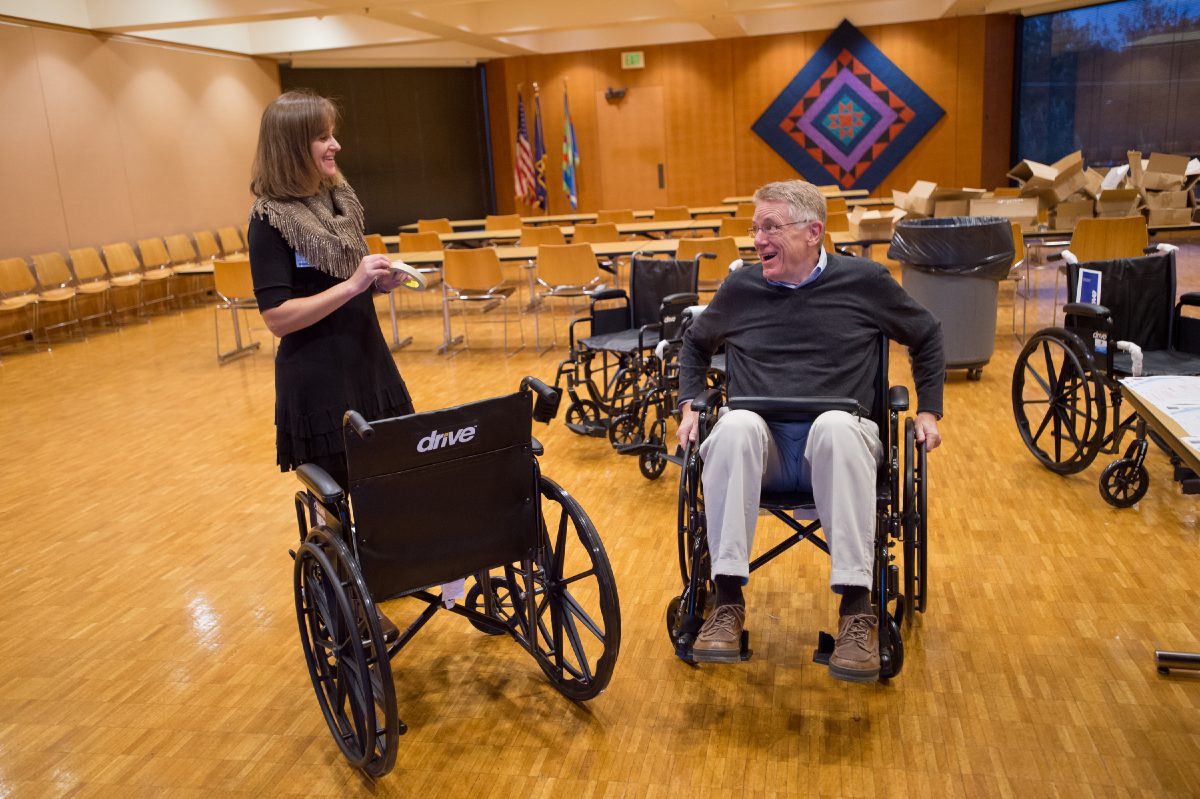 FITTING & INSTRUCTIONS
Brand new wheelchairs courtesy of Access-Ability
[Speaker Notes: Access-Ability brought 25 brand new wheelchairs for our use.  Each worth about $1,000.
Each person was fitted and was given instructions for the exercise.
People:  	Laura Garrett, Healthy Communities
	Jim Lienhoop, Mayor
	Dennis Baute, City Plan Commission President]
ROUTES
[Speaker Notes: Each person was allowed to choose his/her route.]
ROUTES
[Speaker Notes: Each instruction contained a task to accomplish at our destinations/]
HEADING OUT
“As much as we try, our environment is just not set up for wheelchairs,” Mayor Jim Lienhoop said after participating in the event.
[Speaker Notes: This is our Mayor.  Notice that he is looking up and to his left.  He is looking at the traffic signal and wondering if he is going to make it across before the light changes.
Other participants noticed an approaching vehicle driving too fast who blew thru the red light.  Fortunately they were able to get out of the way.]
HEADING OUT
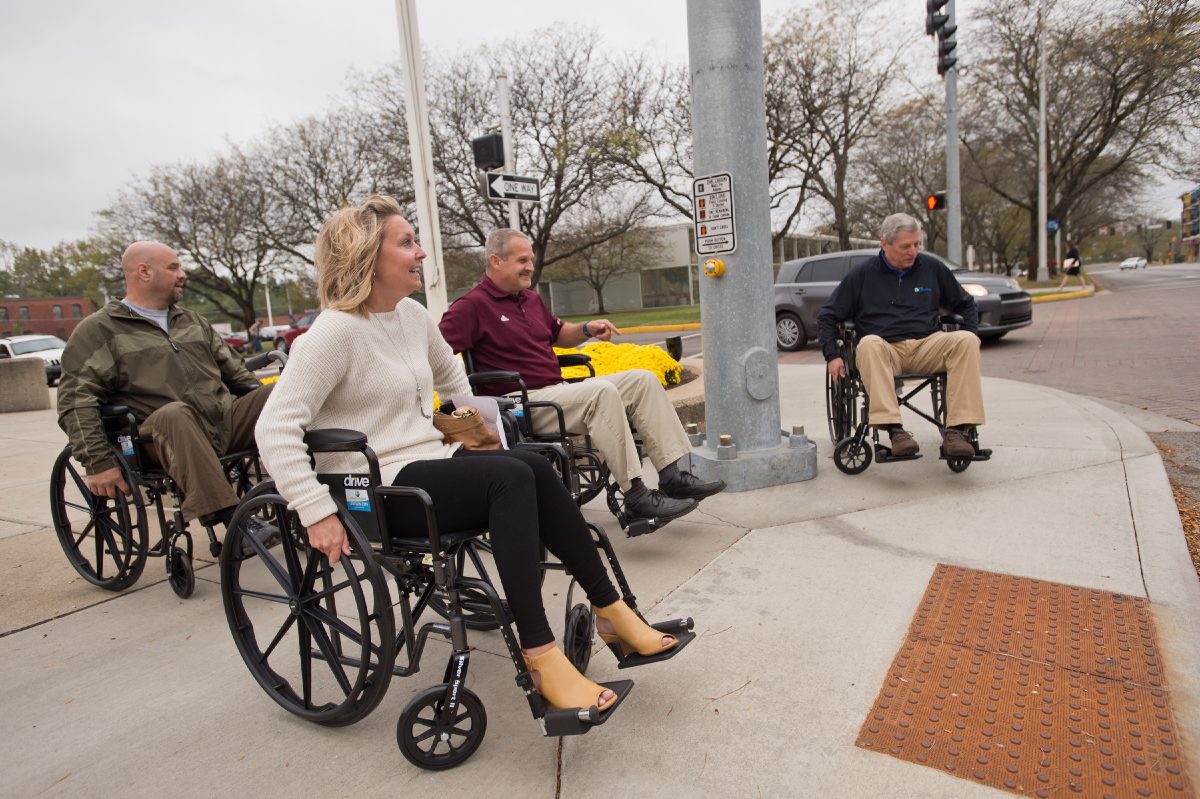 “Columbus strives to be a welcoming community, and that must extend to residents and visitors who have disabilities.”
[Speaker Notes: Redevelopment Director, Transit mechanic, Public Works Director, and me.
Notice the compliant curb ramp and pedestrian push button.]
ISSUES
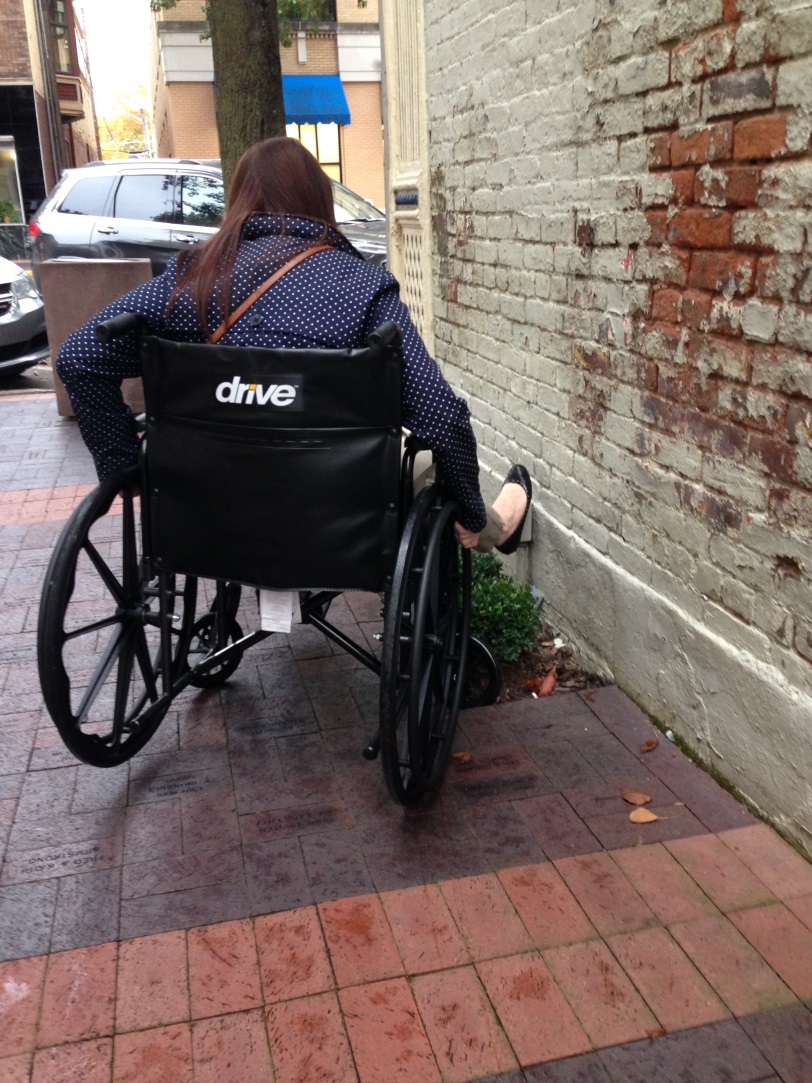 Tree grate in sidewalk
Planter in sidewalk
[Speaker Notes: Senior Planner Allie found a few trouble spots.
Note right rear wheel is off the pavement in the right photo.  When that happens, it is very difficult to move.]
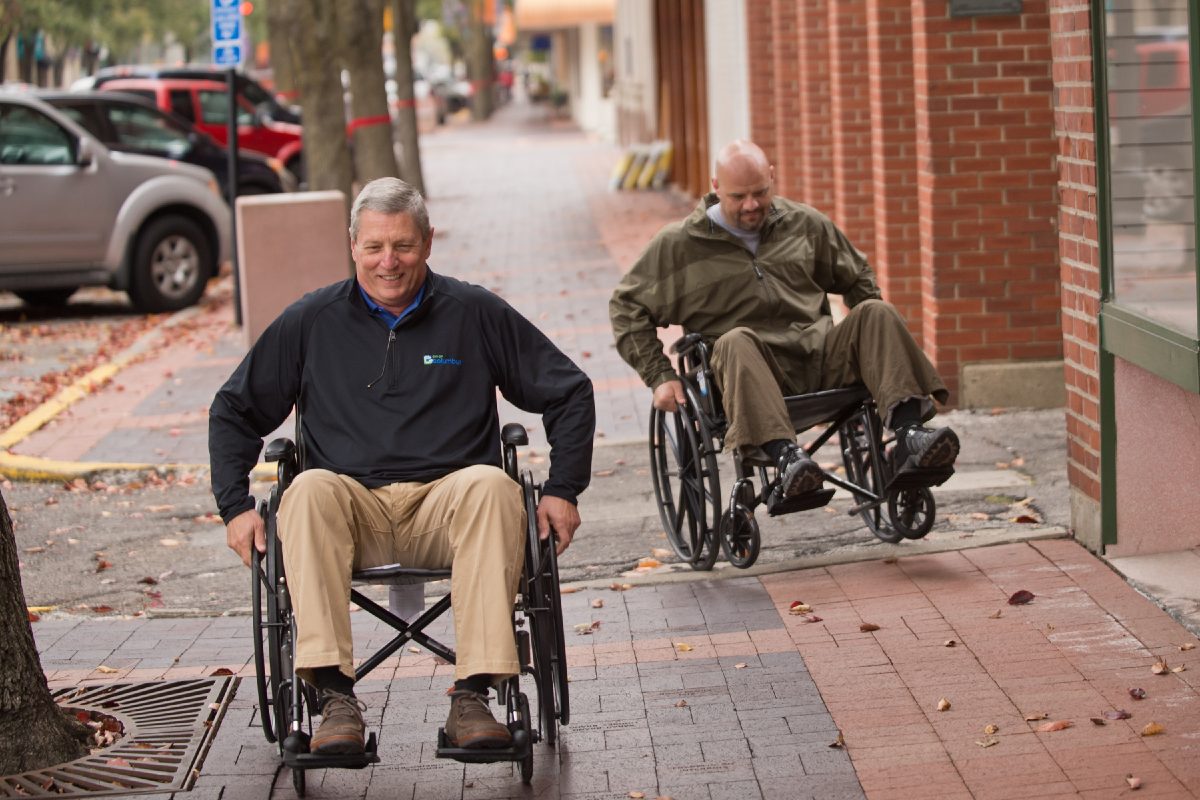 ISSUES
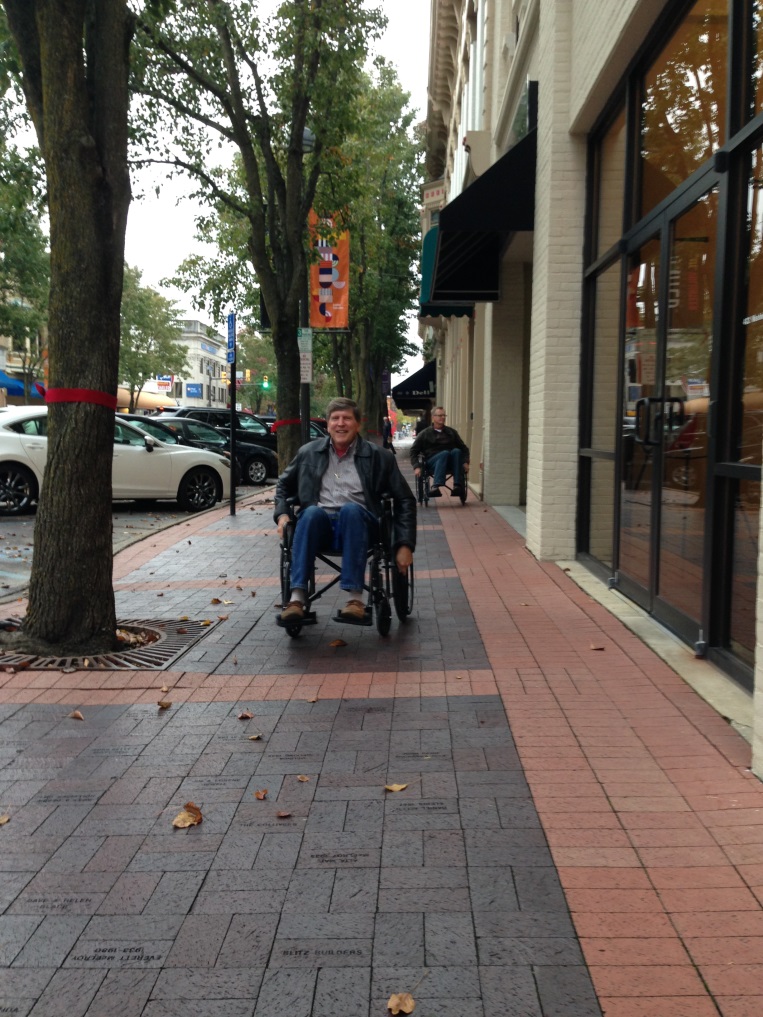 Pavement surface irregularities
Cross slope issues
[Speaker Notes: We have a great transit system.  Drivers are very well trained and helpful.  
This “Call-A-Bus” driver is helping a transit staff person into the bus.]
WRAP-UP
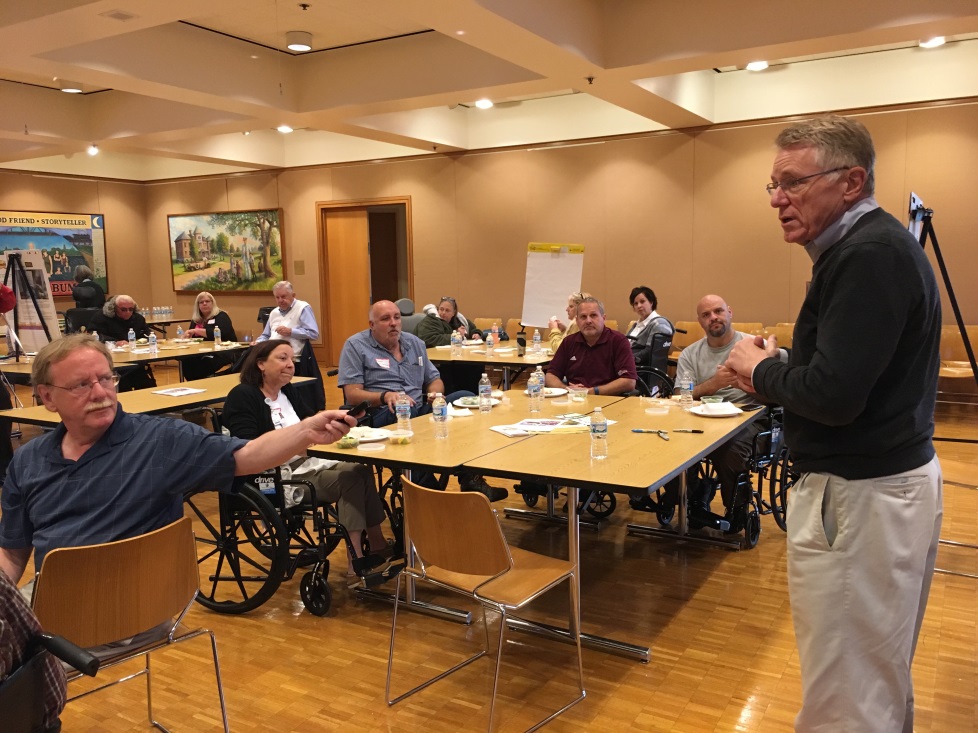 News media also invited
[Speaker Notes: Wrap-up lunch was an eye opener.  We’ll share some of the participants’ comments in the next couple of slides.
People:
	Zach Ellison, County Plan Commission President and CRH Board member
	Bill Pumphry, “accessibility watchdog”
	County Highway Engineer
	News media (radio and newspaper)
	School Corporation officials
	Several mobility challenged individuals]
LESSONS LEARNED
The cross slope keeps steering me toward the street.
I wish this sidewalk was smoother.
Curb ramps require a lot more effort than I thought.
I hope that car sees us and stops for us.
Where’s the drink holder?
More people should experience this.
Restrooms and elevators are challenging.
Loose leaves and sand hamper a wheelchair’s traction.
COMMENTS
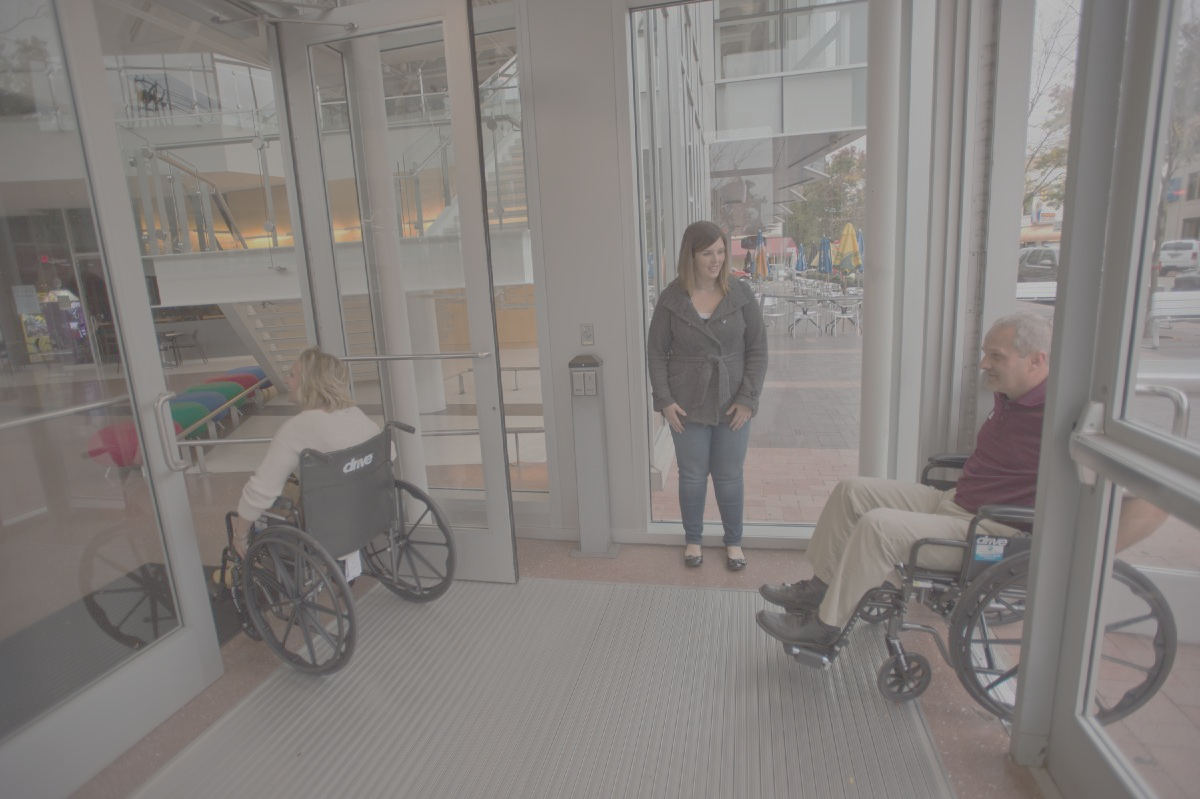 “This took an emotional toll.  I’m my wife’s primary caregiver, but I kept thinking that if I were in this wheelchair for good, I wouldn’t be able to take care of her.”


“I felt a sense of guilt, because I knew that in a couple of hours, I’ll be able to get up.  … I’m going to be listening to their voices a lot more.”
[Speaker Notes: 1st quote – wife has Crohn’s disease.
2nd quote – BCSC Asst. Superintendent]
PRESS
“Those who organized A Day in a Wheelchair are to be commended for the valuable learning experience, and participants deserve kudos for stepping out of their comfort zone and seeing life in a different way.”

“The Columbus community will benefit from this.”

The Republic
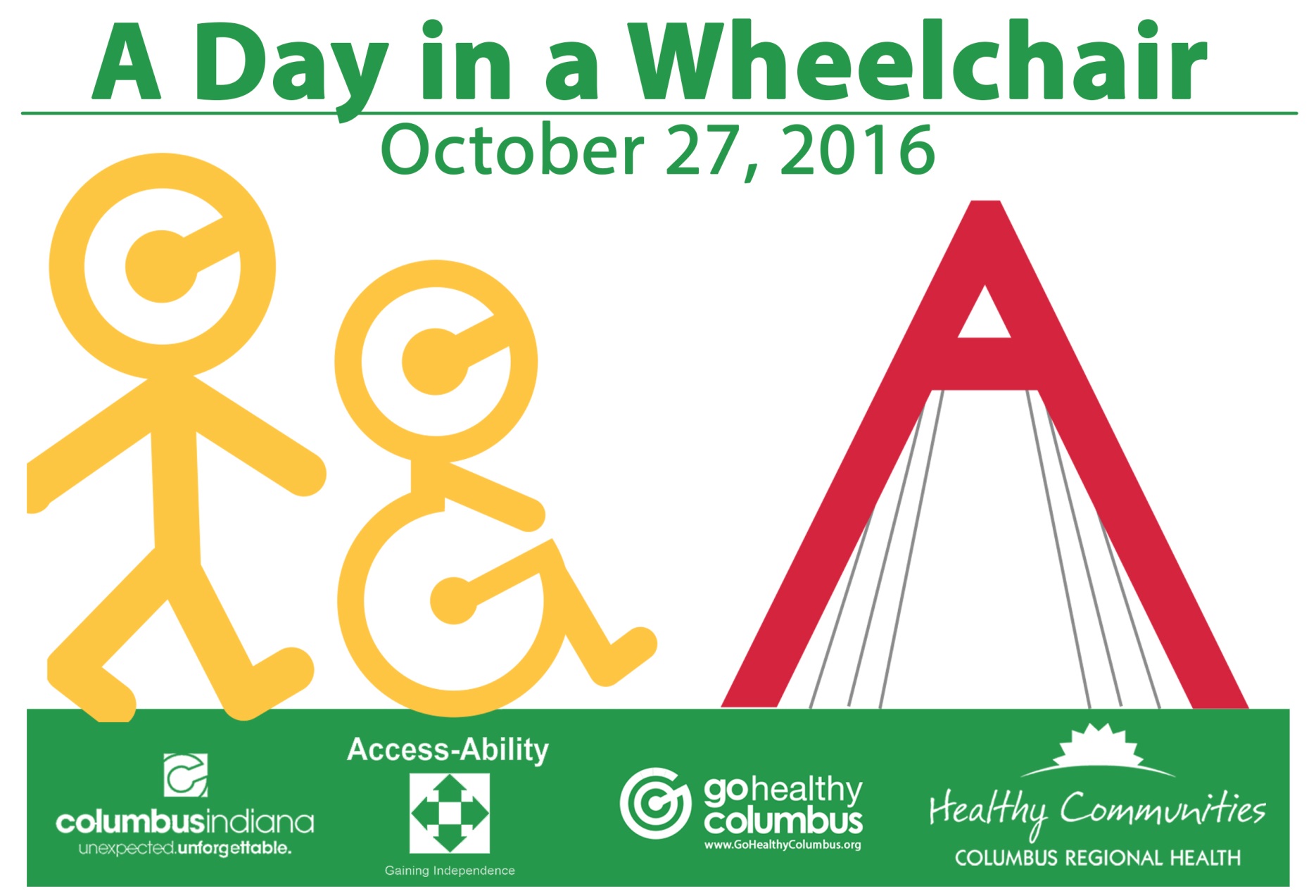 [Speaker Notes: Editorial in local newspaper
Many thanks to our sponsors.
We aren’t perfect, but we’re always striving to improve.  I think this is a great example of working together to make Columbus a better place.]
What are we doing with this experience?
Transition Plan update
Contract signed with consultant – R/W only
Curb ramps and sidewalks
Pedestrian signals and pushbuttons
Site furnishings (Downtown only)
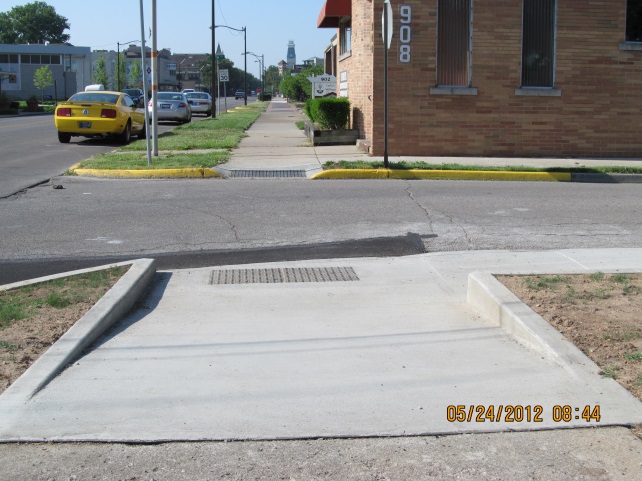 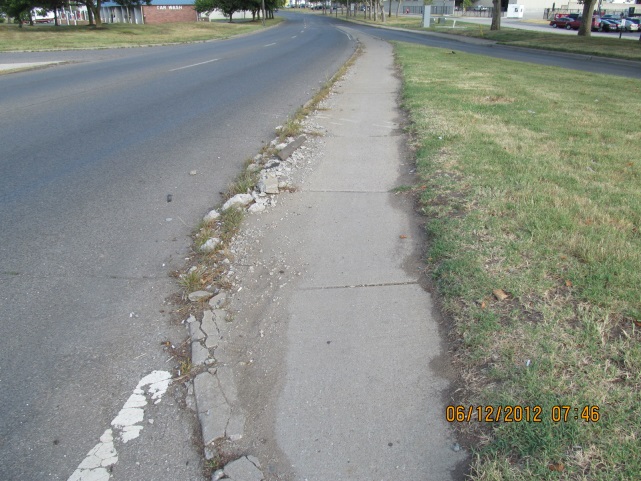 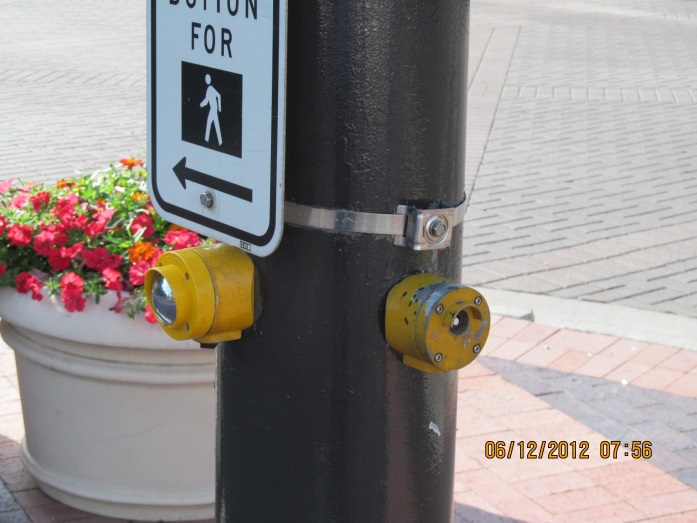 What are we doing with this experience?
Reviewing our current standards
	Bus stops / Curb ramps
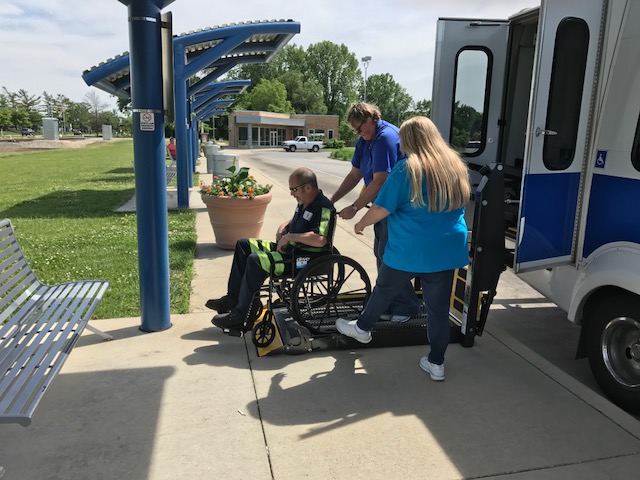 [Speaker Notes: Standards and functional needs are different for bust stops vs. curb ramps.]
What are we doing with this experience?
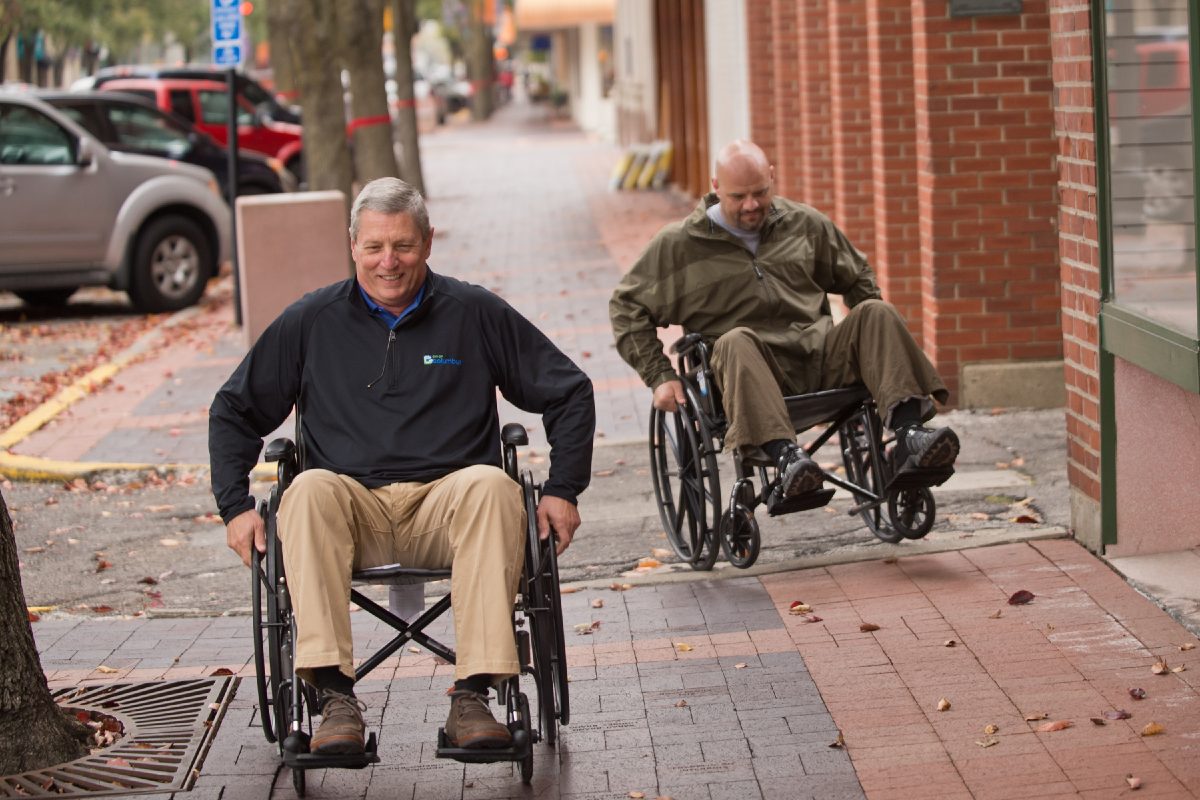 Reviewing our maintenance operations	

Pavement conditions, especially alleys
[Speaker Notes: This alley approach has just been reconstructed by our Public Works Dept.]
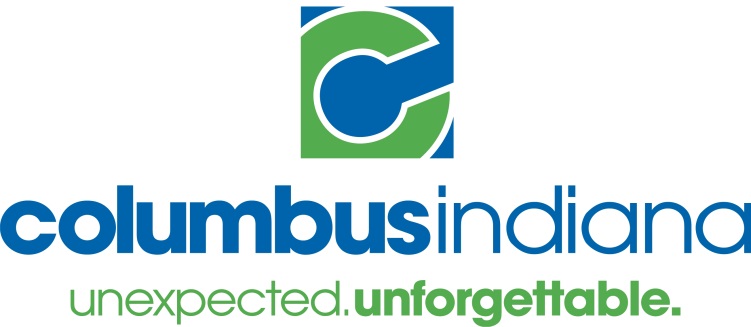 THANKS
Contact Information:
	David L. Hayward, PE
	City Engineer
	Executive Director of Public Works
	City of Columbus
	812-376-2540
	dhayward@columbus.in.gov
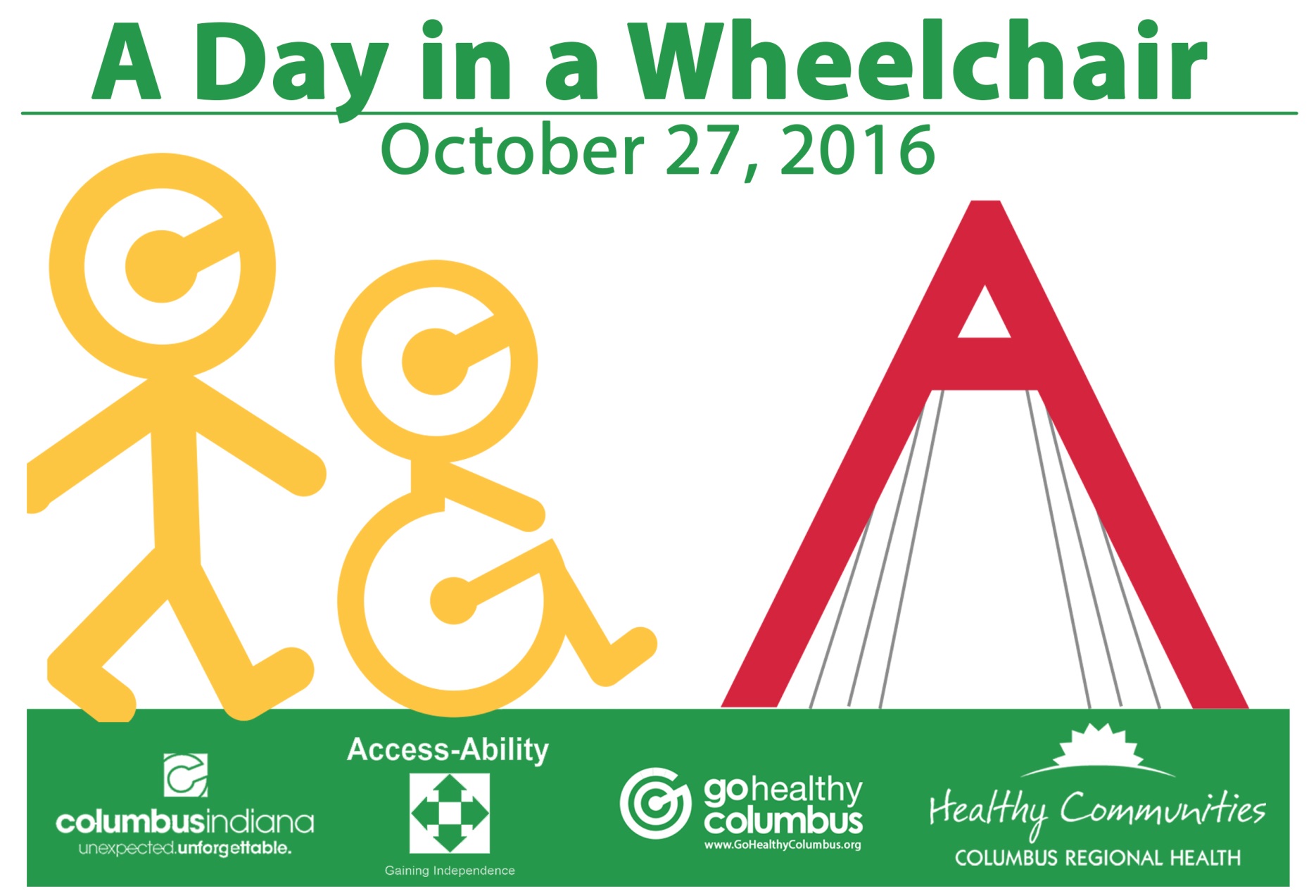